Formele brief aan die pers
Die brief word aan die pers 
(koerant, tydskrif) 
geskryf om ’n grief te lug of ’n 
standpunt te stel.
Posbus 28
                                                        Lydenburg
                                                        1120
                                                         Datum

Die Redakteur
Die Beeld
Posbus 14
Johannesburg
2000

Meneer / Geagte mnr./ mnr. Du Plessis

OUTISTIESE KINDERS VERDIEN  RESPEK 

 Die brief aan die pers word geskryf om standpunt in te neem of ’n grief 
  te lug
 Jou brief kan ’n reaksie op ’n artikel in ’n tydskrif, koerant of lesersbrief wees.
 Die inleidings sin moet treffend wees en dadelik die leser se aandag trek.
 Die saak waaroor die brief handel moet dadelik gestel word.
 Die saak moet objektief gestel word.
 Argumente word logies en beredenerend gestel, sonder om emosioneel te raak.
 Dis bloot ’n geleentheid om ’n saak te stel.  Die koerant kan nie die probleem 
  oplos nie.
 Die taal, toon en register is formeel.
 Geen mooiskrywery nie.
Die gemeenskap se begrip oor outistiese kinders moet verander word!

Die uwe
WRM Sempe  OF Will Sempe

AS ’n SKUILNAAM GEBRUIK WORD, IS DIE AFSLUITING VAN DIE 
BRIEF SOOS VOLG :

’n Medewerker
---------------------------------------------------------------------------------------------
Die uwe
WRM Sempe  OF Will Sempe

_________________________________________________________
Wenke 

 Die formaat van die brief moet korrek wees: adres van sender, datum, adres van 
  ontvanger, aanhef, opskrif / doel, paragrawe, afsluiting. 
• Die adres van die sender kom regs boaan in blokvorm. 
• Daar word nie ’n reël tussen die poskode en die datum oopgelaat nie. 
• Die datum word voluit geskryf: 2 Mei 2011 
• ’n Reël word tussen die adres van die sender en die dag-, week- of maandblad
  oopgelaat. 
• Die adres van die dag-, week- en maandblad word links in blokvorm geskryf. 
• ’n Reël word tussen die adres van die ontvanger en die aanhef van die brief oopgelaat. 
• Geen leestekens word in die adresse gebruik nie. 
• Die brief aan die pers word altyd aan die redakteur gerig. 
• Die doel van die brief word in hoofletters geskryf OF dit kan in kleinletters geskryf
  en dan onderstreep word. Dit moet die essensie van die brief saamvat. 
• Sluit af met ‘n treffende slotparagraaf, soos in ‘n toespraak 
• Die brief word afgesluit met “Die uwe” 
• Geen leestekens word na “Die uwe “gebruik nie. 
• Die brief sal net gepubliseer word as die 
sender se regte naam en volledige adres gegee word. 
• Wanneer ’n skuilnaam gebruik word, word dit eerste aangebring en dan die 
 sender se regte naam en handtekening. 
• Let op die streep wat onder die skuilnaam getrek word.
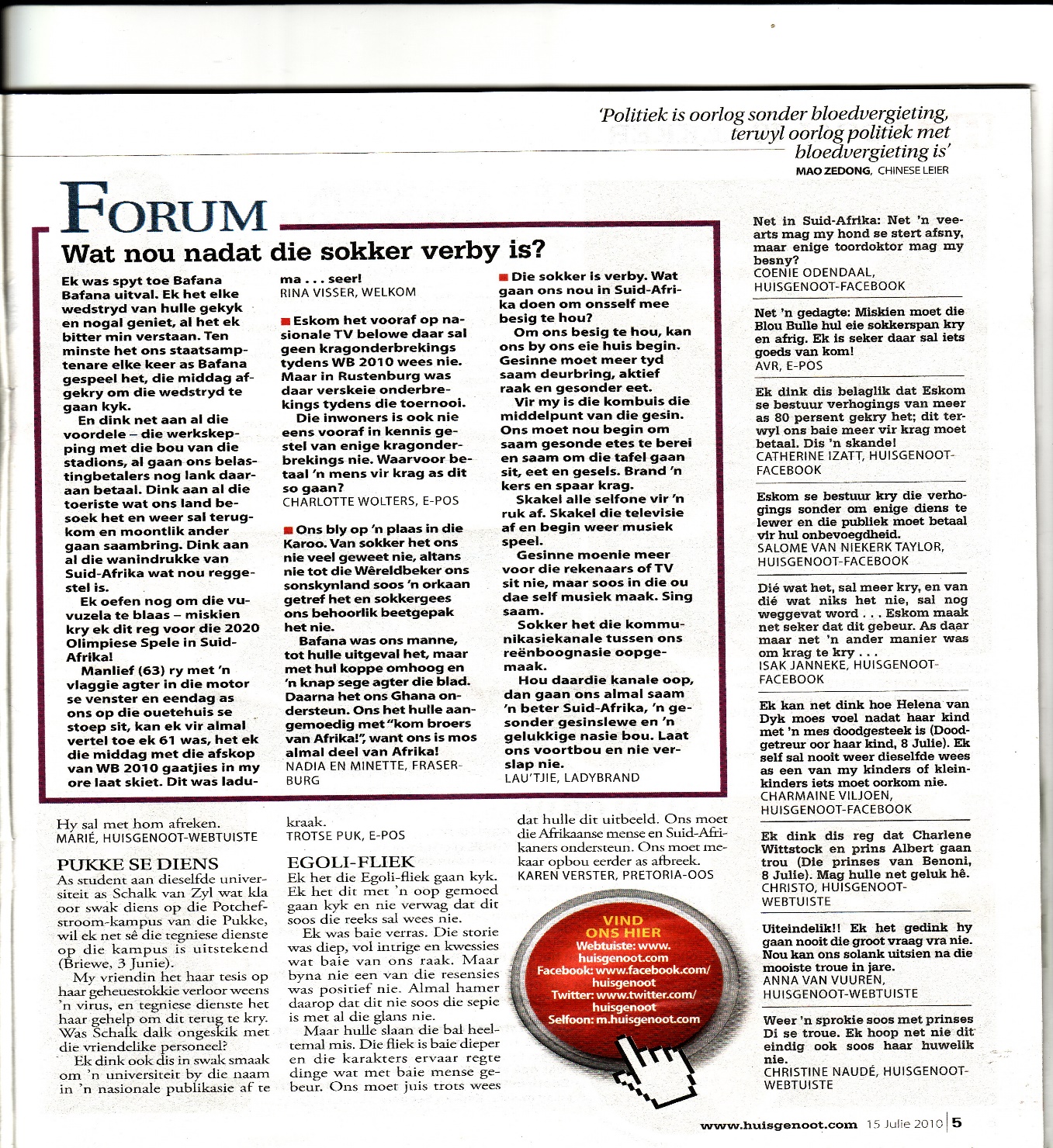